CSE 545Heap: Fastbin Double Free
Tiffany Baotbao@asu.edu
[Speaker Notes: https://sourceware.org/glibc/wiki/MallocInternals
https://sploitfun.wordpress.com/2015/02/10/understanding-glibc-malloc/
https://www.bencode.net/posts/2019-10-19-heap-overflow/
https://azeria-labs.com/heap-exploitation-part-2-glibc-heap-free-bins/]
Announcement
Assignment 3 is released, ddl: 4/30

Final: All previous challenges combined,
28 challenges, 112 points in total
Due: 5/7
Final Score
Assignment 1-3: 85%, every assignment accounts for 85% / 3 = 28.33%
e.g., Assignment 1: 11 / 10 * 28.33
Final: 15%
Participation: 10%

Track: TO BE RELEASED
2
Fastbin double Free
3
Tcache Bin
fd pointer
fd pointer
metadata
metadata
data
data
4
Tcache Bin
fd pointer
fd pointer
metadata
metadata
Fast Bin
data
data
metadata
metadata
metadata
data
data
data
fd pointer
fd pointer
fd pointer
5
Tcache Bin
…
…
00000
fd pointer
fd pointer
metadata
metadata
Fast Bin
data
data
metadata
metadata
metadata
data
data
data
fd pointer
fd pointer
fd pointer
6
Empty tcache bins
1
Tcache Bin
…
…
00000
fd pointer
fd pointer
metadata
metadata
Fast Bin
data
data
metadata
metadata
metadata
data
data
data
fd pointer
fd pointer
fd pointer
7
Empty tcache bins
Tcache Bin
1
Fast Bin
metadata
metadata
metadata
data
data
data
fd pointer
fd pointer
fd pointer
8
malloc()
Tcache Bin
2
Fast Bin
metadata
metadata
metadata
data
data
data
fd pointer
fd pointer
fd pointer
9
malloc()
Tcache Bin
2
Fast Bin
metadata
metadata
metadata
data
data
data
fd pointer
fd pointer
fd pointer
10
malloc()
Tcache Bin
2
Fast Bin
metadata
metadata
data
data
fd pointer
fd pointer
11
malloc()
Tcache Bin
2
metadata
data
00000000
Fast Bin
metadata
data
fd pointer
12
malloc()
Tcache Bin
2
metadata
data
00000000
metadata
Fast Bin
data
metadata
data
fd pointer
00000000
13
malloc()
Tcache Bin
2
metadata
data
fd pointer
00000000
metadata
metadata
Fast Bin
data
data
00000000
14
malloc()
Tcache Bin
2
metadata
metadata
data
data
fd pointer
fd pointer
fd pointer
metadata
Fast Bin
data
metadata
data
fd pointer
15
Edit the chunk from Step 2
Tcache Bin
3
metadata
metadata
data
data
fd pointer
fd pointer
fd pointer
metadata
victim
data
metadata
metadata
data
fd pointer
Fake Chunk
16
malloc() x 3
Tcache Bin
4
metadata
metadata
data
data
fd pointer
fd pointer
fd pointer
metadata
victim
data
metadata
Fake Chunk
17
Heap is fun!
Service IP:  107.21.135.41              Port: 16666
Service file:
https://cse545.tiffanybao.com/labs/week16/double_free.c
https://cse545.tiffanybao.com/labs/week16/double_free
https://cse545.tiffanybao.com/labs/week16/libc.so.6
https://cse545.tiffanybao.com/labs/week16/ld-2.27.so
18
How to debug
19
Leak Libc Base Address
20
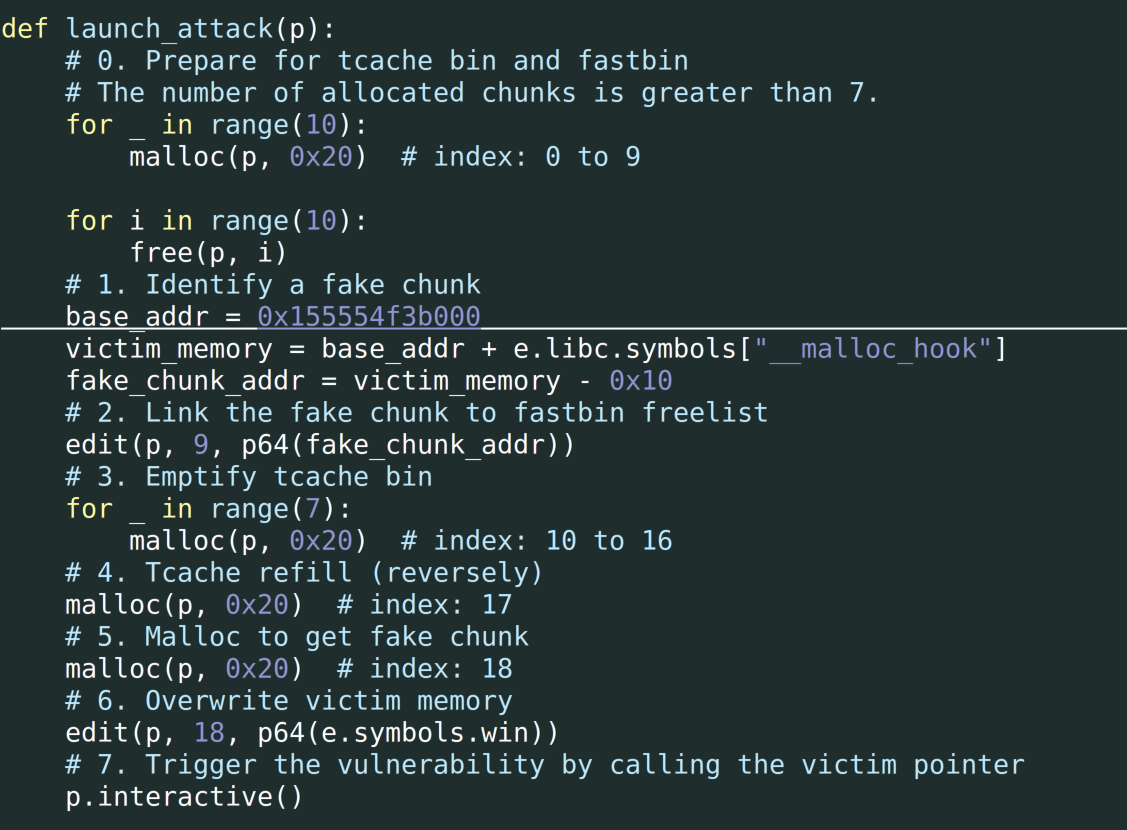 21
Approach 1: find a fake chunk with libc info
Find a memory location that satisfy the necessary condition for a fake chunk
The libc information is contained in the fake chunk
e.g., 0x602248
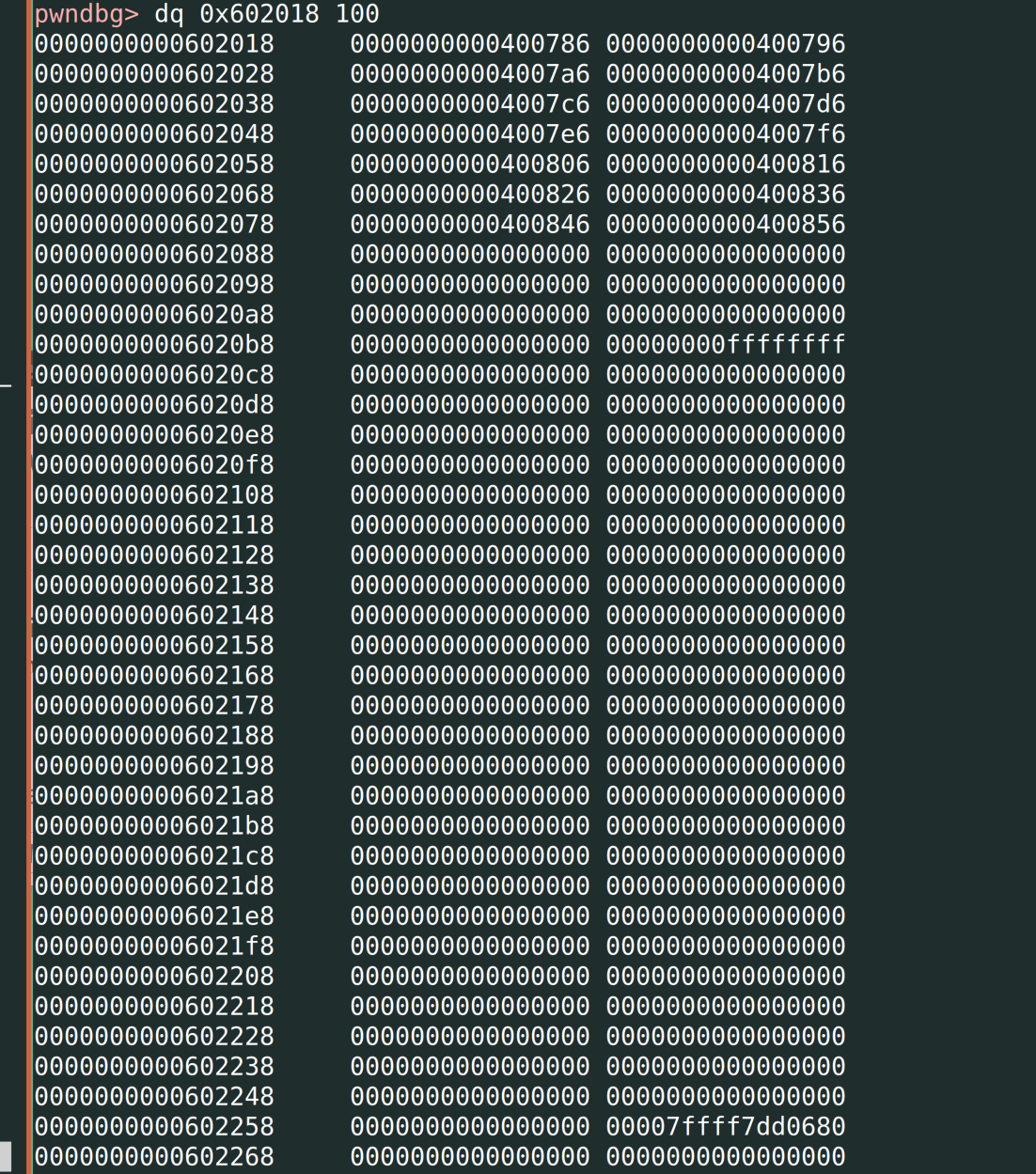 22
fd pointer
000000
fd pointer
metadata
metadata
metadata
data
data
data
0x602248
Fast Bin
1
2
metadata
libc-related
address
Fake Chunk
23
malloc() x 7
3
Tcache Bin
…
…
00000
fd pointer
fd pointer
metadata
metadata
metadata
metadata
Fast Bin
data
data
data
data
0x602248
metadata
00000000
fd pointer
fd pointer
victim
24
malloc() x 7
Tcache Bin
3
metadata
metadata
Fast Bin
data
data
0x602248
metadata
00000000
fd pointer
fd pointer
victim
25
malloc()
Tcache Bin
4
metadata
metadata
Fast Bin
data
data
0x602248
metadata
00000000
fd pointer
fd pointer
victim
26
malloc()
Tcache Bin
4
00000000
metadata
Fast Bin
data
0x602248
metadata
victim
fd pointer
27
Disadvantage
Finding a fake chunk like such may not be easy 


The address of fake chunk may also change
E.g., PIE and ASLR
28
Approach 2: unsorted bins
siz0x20
arena -> bins
FD
BK
-> Forward
<- Backward
chunk
chunk
…
29
Unsorted Bin with one chunk
metadata
-> Forward
fd pointer
metadata
fd pointer
bw pointer
data
bw pointer
main_arena @ glibc
30
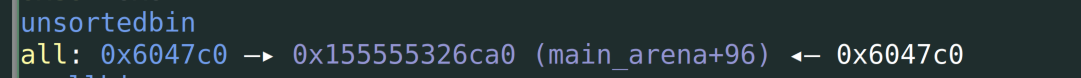 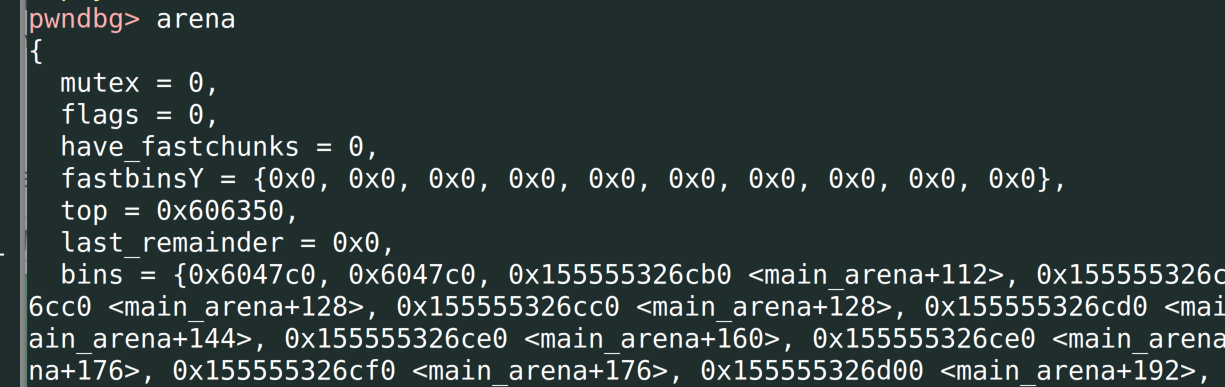 31